Figure 1 (A) Apparatus used to measure forces during the grip-lift task. Only the thumb and index fingertips were in ...
Cereb Cortex, Volume 17, Issue 2, February 2007, Pages 353–362, https://doi.org/10.1093/cercor/bhj152
The content of this slide may be subject to copyright: please see the slide notes for details.
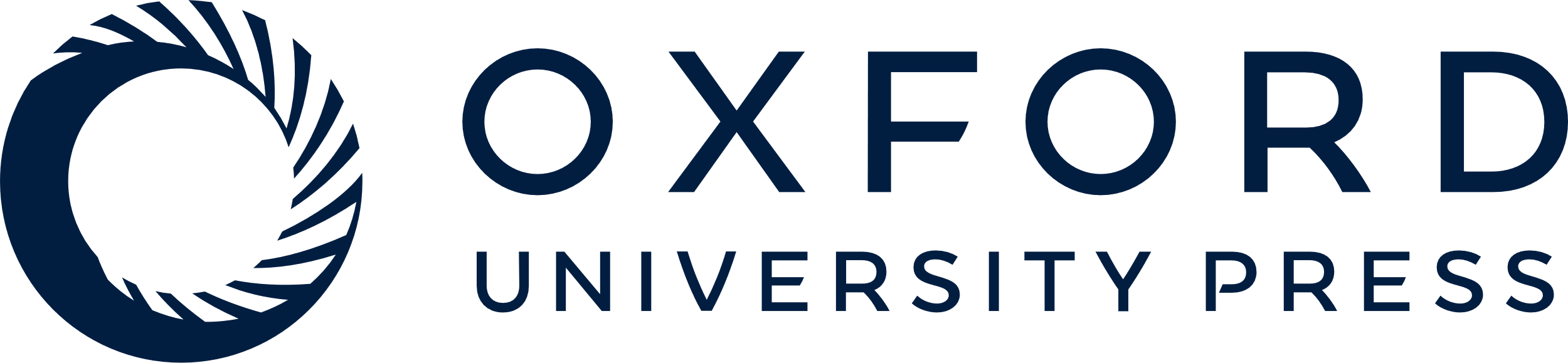 [Speaker Notes: Figure 1 (A) Apparatus used to measure forces during the grip-lift task. Only the thumb and index fingertips were in contact with the lateral surface of the apparatus. The GF and LF are illustrated for the thumb by horizontal and vertical vectors, respectively. (B) Representative control GF and LF traces. Following an auditory GO signal, the subject had to grasp and lift the apparatus. After about 3 s, another auditory signal indicated the end of the task.


Unless provided in the caption above, the following copyright applies to the content of this slide: © The Author 2006. Published by Oxford University Press. All rights reserved. For permissions, please e-mail: journals.permissions@oxfordjournals.org]